lycées GENERAUX ET TECHNOLOGIQUES DE SECTEUR
Que faire après la 3ème ?
Colombes
Gennevilliers
Bois
Colombes
Février
Asnières
sur Seine
JANVIER
Février
JANVIER
Février
Février
Clichy
Courbevoie
2 / 3
Levallois
Perret
Contacter le lycée
27
10h-12h
20
9h-12h
10
9h-12h
Lycée Albert Camus
131, avenue Pierre Joigneaux
92270 Bois-Colombes
9 /10
3
9H-17H
Lycée Auguste Renoir
137, rue du Ménil
92600 Asnières-sur-Seine
Lycée professionnel Daniel Balavoine
7, rue Marceau Delorme
92270 Bois-Colombes
Pour vous aider dans votre choix : 
les "Journées Portes Ouvertes"
Diplômes préparés :
Bac ES – L – S (SVT)
Bac STMG spécialités gestion et finance, Ressources humaines et communication
Sections particulières: : Bachibac (espagnol), Esabac (italien) sections européennes  Allemand et Anglais
Diplômes préparés :
Bac ES – L – S (SVT)
Bac STMG spécialités gestion et finance, système d'information de gestion
Section particulière: : section européenne Anglais
LV3 Chinois, théêtre et musique
Diplômes préparés :
Bac Pro : Commerce, Gestion-Administration, Vente
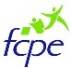 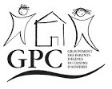 http://www.lyc-balavoine-boiscolombes.ac-versailles.fr
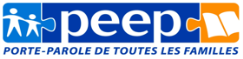 http://www.lyc-camus-boiscolombes.ac-versailles.fr
Lycée René Auffray
23, rue Fernand Pelloutier
92110 Clichy
Liens utiles
http://www.lyc-renoir-asnieres.ac-versailles.fr
ONISEP :  www.onisep.fr
L’orientation en ligne : http://www.monorientationenligne.fr/qr/index.php
Les 2 et 3 Février 2018 : Salon de l’Apprentissage et de l’Alternance (Parc des expositions, Porte de Versailles,  Paris )
http://www.ac-versailles.fr/public/jcms/cio_20648/le-cio/ :  Centre d’Information et d’Orientation d’Asnières, de Clichy, de Gennevilliers et de Villeneuve-la-Garenne (60 rue Georges Corète, Gennevilliers)
http://www.ac-versailles.fr/cid111600/journees-portes-ouvertes.html
Diplômes préparés :
Seconde « avenir »
Bac ES, L, St2S et STHR
Bac Pro : Accompagnement, soins et services à la personne, Commercialisation et services en restauration, Cuisine, Gestion-administration
CAP Cuisine, Restaurant
Lycée Isaac Newton
1 place Jules Verne
92110 Clichy
Mais aussi …
Lycée professionnel de Prony
4, rue de Bretagne et 7, rue du Maine
92600 Asnières-sur-Seine
Diplômes préparés :
Bac ES – L – S (SVT)
Bac STMG spécialités gestion et finance, Marketing
Sections particulières: : sections européennes  Allemand et Anglais
Diplômes préparés :
Bac Pro : Accueil + relations clients et usagers, Agencement de l'espace architectural, Commerce, Gestion-administration, Technicien d'études du bâtiment (option assistant d’architecte), Technicien menuisier-agenceur
Brevet des métiers d'art Ebénisterie 
CAP : Ebéniste, Employé de commerce, Employé de vente spécialisé
http://www.lyc-auffray-clichy.ac-versailles.fr
QUELQUES lycées professionnels PROCHES
http://www.lycee-newton.fr
Lycée Claude Garamont
69, rue de l’industrie
92700 Colombes
http://www.lyc-prony-asnieres.ac-versailles.fr
Diplômes préparés :
Bac Pro : Artisanat et métiers d'art option communication visuelle, Façonnage de produits imprimés et routage, Réalisation de produits imprimés et pluri média (produits graphiques ou produits imprimés)
Bac STMG spécialités gestion et finance, Marketing
Sections particulières:  sections européennes Allemand et Anglais
BTS : Communication et industries graphiques (étude et réalisation de produits imprimés ou étude et réalisation de produits graphiques), Design graphique option communication et médias
De nombreuses autres possibilités existent, environ 80 bac pro
http://www.lyceegaramont.com